Web programming using PHP
What have we learnt?
 Motivation for validating user input (form variables)
 Regular expressions (patterns)
 The PHP function ereg
 Examples of validating form variables
 Library of functions for validating form variables
 Other uses of regular expressions
 Using ereg to extract data from web pages
 Introduction to exercises
CSC 405: Web Application Engineering II
5.1
What have we learnt?
OVERVIEW:




A PHP file:
             <html>
                 <head><title>Hello World</title>
                 </head>
             <body>
                 <?php echo "<b>Hello</b> ";
                 echo "<i>WORLD</i>";
          ?>
     </body>
</html>
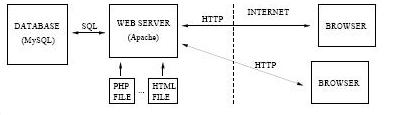 CSC 405: Web Application Engineering II
5.2
What have we learnt?
Until now:
 Variables, numbers, strings and arrays
 Computations
 if-constructs and loops
 Functions and code reuse
 Entering user data using forms
CSC 405: Web Application Engineering II
5.3
Motivation for validating form variables
Without validating user input our web programs are not robust!
Example: Currency exchange service—exchange.html
                   <html><head><title>Exchange Bank</title></head>
                        <body> <h2>Exchange Bank</h2>
                                     <form action="exchange.php">Enter value in kroner:
                                            <p><input type="text" name="kroner" /></p>
                                                     <p><input type="submit" value="Get Dollar Amount" /></p>
                </form>
        </body>
</html>
CSC 405: Web Application Engineering II
5.4
Motivation for validating form variables
The file exchange.php:
<html><head><title>Exchange Bank</title></head>
                    <body> <h2>Exchange Bank</h2>
                        <? $rate = 8.43; $fee = 20.0;
                              $dollars = ($kroner - $fee) / $rate;
                              $dollars = number_format($dollars, 2, ",", ".");
                              echo "For DKr. $kroner you receive \$$dollars"; ?>
                        <p><a href="exchange.html">New Computation</a></p>
           </body>
</html>
Problem: We do not check whether the form variable $kroner contains a number
CSC 405: Web Application Engineering II
5.5
What can go wrong if we do not validate form variables?
Various kinds of errors can occur in the continued computations based on wrong user input:
 Cosmetic errors: the program returns non-wellformed HTML code to the browser
 Semantic errors: the program returns well-formed HTML code that seems correct, but in fact isn’t!
 Very grave errors: data is deleted from the database because missing validation can result in hacker access
By validating user input we can avoid most kinds of errors
CSC 405: Web Application Engineering II
5.6
Many kinds of form variables
We have seen the need for determining whether a form variable contains a number
There are many other kinds of data that we can ask users to enter:
 Decimal numbers
 Email addresses
 Numbers that must lie in a specific interval (e.g., postal codes)
 URL addresses
 Colours (red, green, blue)
 Dates
 ...
We need a language for describing strings with a common pattern
The language we need is called regular expressions, also often called patterns.
CSC 405: Web Application Engineering II
5.7
Syntax of regular expressions, part 1
A pattern m can have various forms, including:
.               is matched by any character
C             is matched by the character c; the character . is written \.
m1m2      a sequential match of m1 and m2. Ex: the pattern ‘a.c’ is matched by the string ‘abc’
m*           is matched by 0 or more sequential occurrencies of character sequences that match the        pattern m. Ex:  the strings ‘abbbbbba’ and ‘aa’ matches the pattern ‘ab*a’
(m)           is matched by strings that match m. Ex: the string ‘cababcc’ matches the pattern ‘c(ab)*cc’
m+           is  matched by one or more sequential occurrencies of character sequences that match the
                pattern m. Ex: the pattern ‘ca+b’ is matched by the string ‘caaab’ but not by the string ‘cb’
m?            is matched by 0 or 1 occurrencies of character sequences that match the pattern m. Ex: the
                 pattern ‘abc?’ is matched by both the strings ‘abc’ and ‘ab’.
CSC 405: Web Application Engineering II
5.8
Syntax of regular expressions, part 2
A pattern m can have various forms, including:
m1 | m2          is matched by character sequences that match m1 or m2. Ex: the pattern ‘(hi|hello)’ is
                       matched by the character sequence ‘hi’ and the character sequence ’hello’
[. . .]                is matched by characters in the specified class or range. Ex: the pattern [abc1-4]* is         matched  by character sequences consisting of the characters a, b, c, 1, 2, 3, 4
[ˆ. . .]              is matched by all characters not in this class or range. Ex: the pattern [ˆabc1-4]* is matched by character sequences consisting of any characters except a, b, c, 1, 2, 3, 4. So the circumflex ˆ means “anything but” the characters that follow it
CSC 405: Web Application Engineering II
5.9
Examples of patterns
[A-Za-zÆØÅæøå] :    is matched by any Danish letter
 [0-9][0-9] :                   is matched by two digit numbers (including a prepended zero)
 (hi|hello) :                   is matched by the two strings hi and hello
 ((a|b)a)* :                    is matched by aa, ba, aaaa, baaa, . . .
 (0|1)+ :                        is matched by binary numbers, i.e., 0, 1, 01, 11, 011101010, . . .
 .. :                                is matched by any two arbitrary characters
 (red|green|blue) :         is matched by the colours red, green and blue
 ([1-9][0-9]*)/([1-9][0-9]*) :     is matched by integer quotients, e.g., 1/8, 32/5645, 45/6, . . .
Does the string 012/54 match the last pattern?
Does the string 2/0 match the last pattern?
CSC 405: Web Application Engineering II
5.10
The PHP function ereg
The built-in function ereg can be used to decide whether a pattern m is matched by a substring of a string s.
 A call to ereg(m,s) returns 1 (TRUE) if pattern m is matched by a substring of s. Otherwise it returns 0   (FALSE).
 If the pattern m starts with ‘^’ the matching substring must be a prefix of s, i.e., start at the first character of s.
 Correspondingly, if the pattern m is terminated with a ‘$’ the matched substring must be a suffix of s.
                            Function call                                                   Result
		ereg(’[0-9]+’ , "aa38AA")                                              1
       	ereg(’^[0-9]+’ , "aa99")                                                 0
        	ereg(’^[0-9]+’ , "77AA") 		                     1
                ereg(’^[0-9]+$’ , "aa87AA") 		                     0
Note:
 We will usually use ^ and $ as the first and last characters of the pattern when validating user input
 We will delimit pattern strings in PHP by ’...’ to avoid the special meaning of $ in strings of the form "..."
CSC 405: Web Application Engineering II
5.11
Example usages of the PHP function ereg
Examples:
         Function call                                                                        Result
       ereg(’[a-zA-Z]+’ , "Allan Hansen")                                            __
       ereg(’^[a-zA-Z]+$’ , "Ulla Jensen")                                           __
       ereg(’^[a-zA-Z]+$’ , "")                                                              __
       ereg(’^[0-9][0-9]-[0-9][0-9]-[0-9]+$’ , "12-22-1969")                  __
       ereg(’^[0-1][0-9]-[0-3][0-9]-[0-9]+$’ , "31-12-02")                      __
       ereg(’^(red|green|blue)$’ , "red")                                              __
       ereg(’^(red|green|blue)$’ , "redblue")                                       __
       ereg(’^(a|bb)*b$’ , "bbab")                                                        __
       ereg(’^(a|bb)+b*$’ , "b")                                                            __
CSC 405: Web Application Engineering II
5.12
Example: The web program pattern.php:
We can build a pattern matcher to experiment with patterns—pattern.php:
<html><head><title>Pattern matcher</title></head>
                   <body><h2>Pattern matcher</h2>
               <?php     if ( $r != "" ) {
                        if ( ereg("^($r)\$", $s) ) {     echo "<p><b>Success:</b> The string ’$s’ matches pattern ’$r’</p>";
                                                } else {         echo "<p><b>Failure:</b> The string ’$s’ does NOT match pattern ’$r’</p>";
                                                }
                                     }                         echo "<form action=’pattern.php’ method=’post’>
                                                               <p>Pattern: <input type=’text’ name=’r’ value=’$r’ /></p>
                                                               <p>String: <input type=’text’ name=’s’ value=’$s’ /></p>
                                                               <input type=’submit’ value=’Check’ />
</form>";
?>
</body></html>
Note: We use the function ereg to determine whether a string matches a pattern
CSC 405: Web Application Engineering II
5.13
Improving the currency exchange service by validating form variables
Improving the currency exchange service by validating form variables
We can improve our currency exchange service by validating user input—exchange2.php:
      <html><head><title>Currency Exchange Service</title></head>
               <body> <h2>Currency Exchange Service (version 2)</h2>
                      <?        if ( ereg(’^(0|[1-9][0-9]*)$’, $kroner) ) {    $rate = 8.43; $commission = 20.0;
                                          if ( $kroner > $commission ) {  $dollars = ($kroner - $commission) / $rate;
                                                                                          $dollars = number_format($dollars, 2, ",", ".");
                                                                                           echo "In exchange for kr. $kroner you will receive \$$dollars";
                                            } else {                                echo "You cannot change an amount less than the commission!";
                                                      }
                                        } else {                                          echo "Please go back and enter a number!";
                                 }     ?>
</body></html>
Question: How does the program react to various kinds of user input?
CSC 405: Web Application Engineering II
5.14
Function for checking email addresses
We can check whether an entered email address has the expected form by using the pattern:
                     [-0-9a-zA-Z!#$%&*+/=?^_‘{|}~.]+@[-0-9a-zA-Z!#$%&*+/=?^_‘{|}~.]+
The following function takes as argument a string and checks whether the string looks like an email address:
                       function chk_email ( $email ) {
                               if ( ereg(’^[-0-9a-zA-Z!#$%&*+/=?^_‘{|}~.]+’ .’@[-0-9a-zA-Z!#$%&*+/=?^_‘{|}~.]+$’, $email) == 0 ) {
                                               error("You must enter a valid email address");
                                 }
                       }
Note:
 The function does not guarantee that the email address exists!
 We use a generic function error for displaying an error message:
                         function error ( $msg ) {         echo "<html><body><h2>Error: $msg</h2></body></html>";
                                                   exit; // Don’t continue the script!        
                            }
 The exact definition of email addresses can be found in RFC2822 at www.ietf.org
CSC 405: Web Application Engineering II
5.15
A Library of functions for validating form variables
We can construct a file formvars.php containing a list of functions for validating form variables
Then we can include the file formvars.php (using the include function) in scripts that read form variables
In this way, form variable validating becomes easy!
Example:—exchange3.php:
                 <? include ("formvars.php"); chk_integer($kroner); ?>
                          <html><head><title>Currency Exchange Service</title></head>
                                     <body> <h2>Currency Exchange Service (version 3)</h2>
                           <?   $rate = 8.43; $commission = 20.0;
			if ( $kroner > $commission ) {      $dollars = ($kroner - $commission) / $rate;
                                                                                        $dollars = number_format($dollars, 2, ",", ".");
                                                                                        echo "In exchange for kr. $kroner you will receive \$$dollars";
                                                                        } else {    echo "You cannot change an amount less than the commission!";
}?>
</body>
</html>
CSC 405: Web Application Engineering II
5.16
Library of functions for validating form variables—continued
The file formvars.php:
<?     function error ( $msg ) {      echo "<html><body><h2>Error: $msg</h2></body></html>";
                                                      exit; // Don’t continue the script!
                                              }
                     function chk_email ( $email ) {
                                 if ( ereg(’^[-0-9a-zA-Z!#$%&*+/=?^_‘{|}~.]+’.’@[-0-9a-zA-Z!#$%&*+/=?^_‘{|}~.]+$’, $email) == 0 ) {
                                               error("You must enter a valid email address");
                                  }
                        }
                                 function chk_integer ( $number ) {
                                           if ( ereg(’^(0|[1-9][0-9]*)$’, $number) == 0 ) {     
                                                                  error("You must enter an integer number");
                                              }
                                   }
?>
CSC 405: Web Application Engineering II
5.17
Other uses of regular expressions
Regular expressions can also be used for other tasks than validating user input
Examples:
 Finding patterns in a text
 Search-and-replace in a text
Fetching data from foreign web sites: In web technology, regular expressions can be used to find relevant  information in texts downloaded automatically from the Internet, e.g.:
 The daily news from Reuters
 The exchange rates
 The stock market rates
 The weather report
 The pollen count
CSC 405: Web Application Engineering II
5.18
Fetching data from foreign web sites using PHP
The following function can be used to load a foreign web site into a string in PHP:
                         function fetchurl ( $url ) {             $fp = fopen($url, ’r’);
                                           if ( ! $fp ) return "No page";
                                                        for ($t = "" ; !feof($fp) ; )
                                                               $content .= fread($fp, 8192);
                                                                fclose($fp);
                                                      return $content;
                      }
The ereg function can also be used to extract information from a web page contained in a string.
If you give ereg an additional argument $result, the substring that matches the nth parenthesised part of
the pattern is stored in $result[n].
When calling ereg($p,$txt,$result) the three arguments are:
 $p is a pattern with which to match the text to be extracted
 $txt is the text in which a substring that matches the pattern is sought
 $result is a result array that will contain the matching text when the function ereg returns
CSC 405: Web Application Engineering II
5.19
Example: World population—popclock.php
<html><head><title>World Population Watch</title></head>
             <body>
                   <h1>World Population Watch</h1>
                   <?php   function fetchurl ( $url ) {
                                 $fp = fopen($url, ’r’);
                                 if ( ! $fp ) return "No page";
                                for ($t = "" ; !feof($fp) ; )
                                $content .= fread($fp, 8192);
                                 fclose($fp);
                               return $content;
                   }
$content = fetchurl("http://www.census.gov/cgi-bin/ipc/popclockw");
ereg("<h1>([0-9,]+)</h1>",$content,$result);
echo "There are at present $result[1] people in the world.";
?>
   </body>
</html>
CSC 405: Web Application Engineering II
5.20
Introduction to exercise 5
At the exercises you must:
 Exercise regular expressions.
 Construct an improved version of the body mass index web service.
 Construct a dollar exchange rate web service that extracts the rate from a foreign web site and offers  conversion of kroner to dollars or vice versa.
 Come up with a useful automatic extraction of information from one or more sites on the Internet and    implement a web service that utilises this information—weather report, stock market rates, pollen counts, ...
CSC 405: Web Application Engineering II
5.21